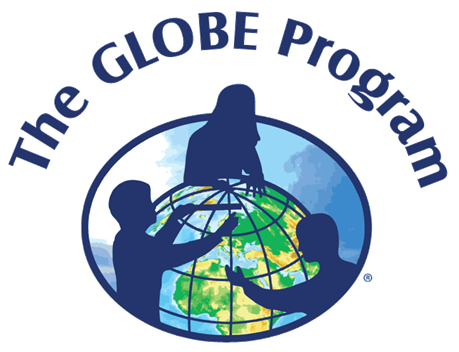 Дослідження по програмі GLOBE(з досвіду роботи 2022 – 2023 років
Калениківський заклад загальної середньої освіти І – ІІІ ступенів Решетилівської міської ради Полтавської області
Учитель Тищенко Людмила Миколаївна
Фенологічні дослідження проводилася на двох ділянках
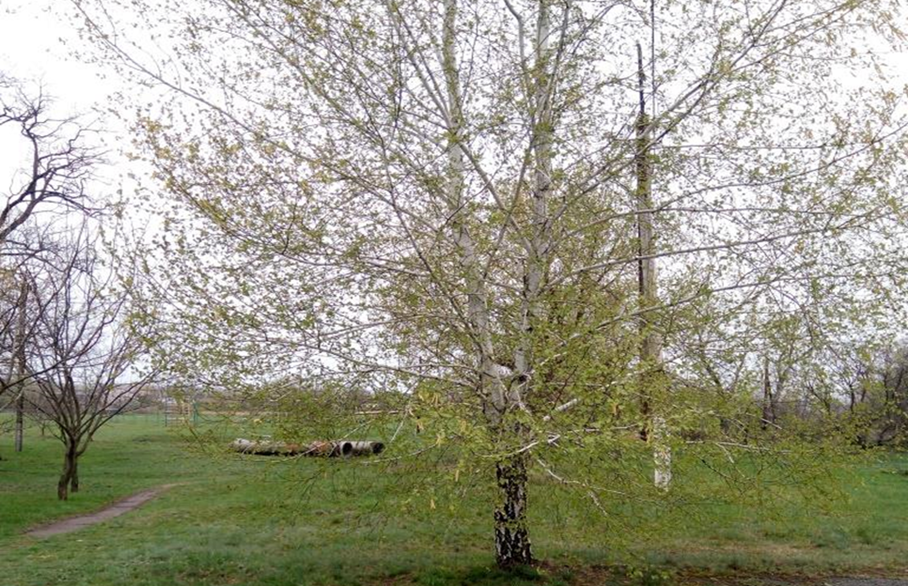 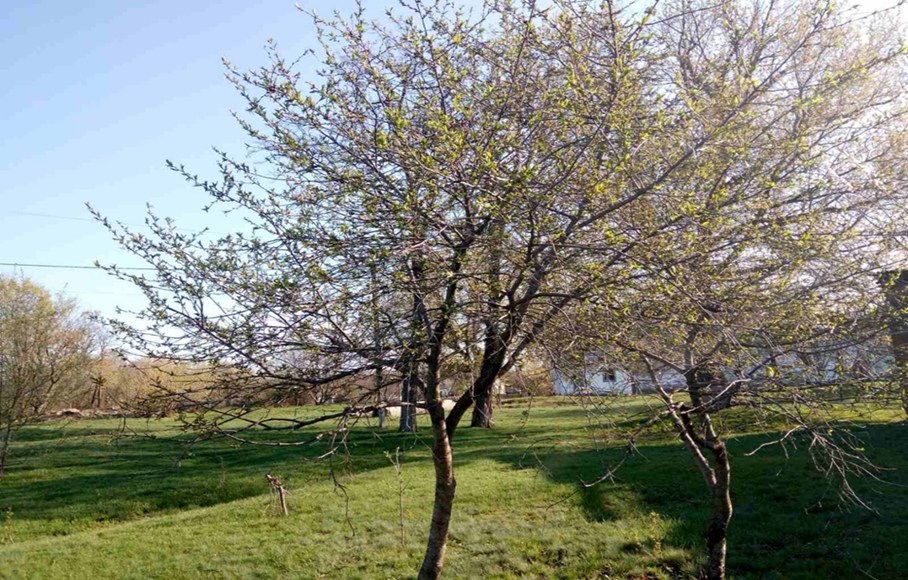 за березою повислою
за вишнею звичайною
В рамках спостережень долучилися до Всеукраїнського онлайн конкурсу «Фенологічні спостереження за деревами. Весна» в  двох номінаціях «Фенологічна галерея» та Фенлогічний щоденник», 2022 рік
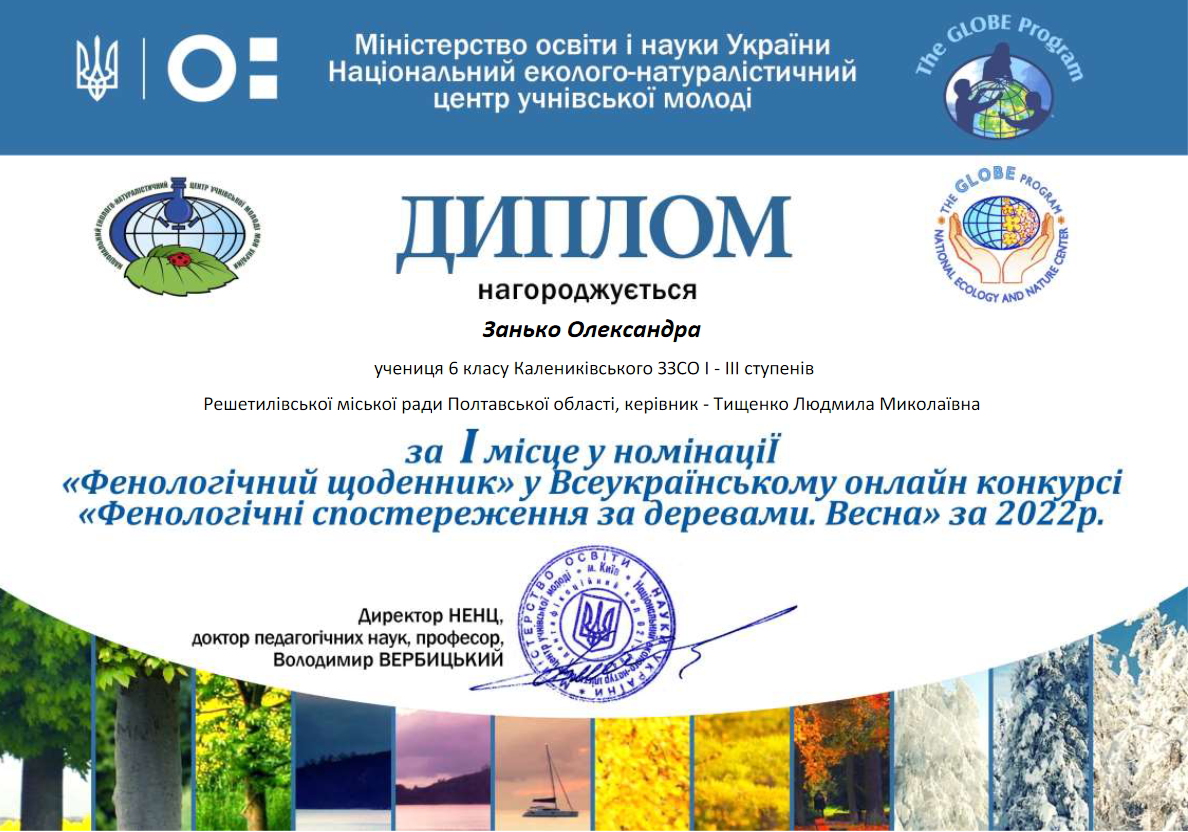 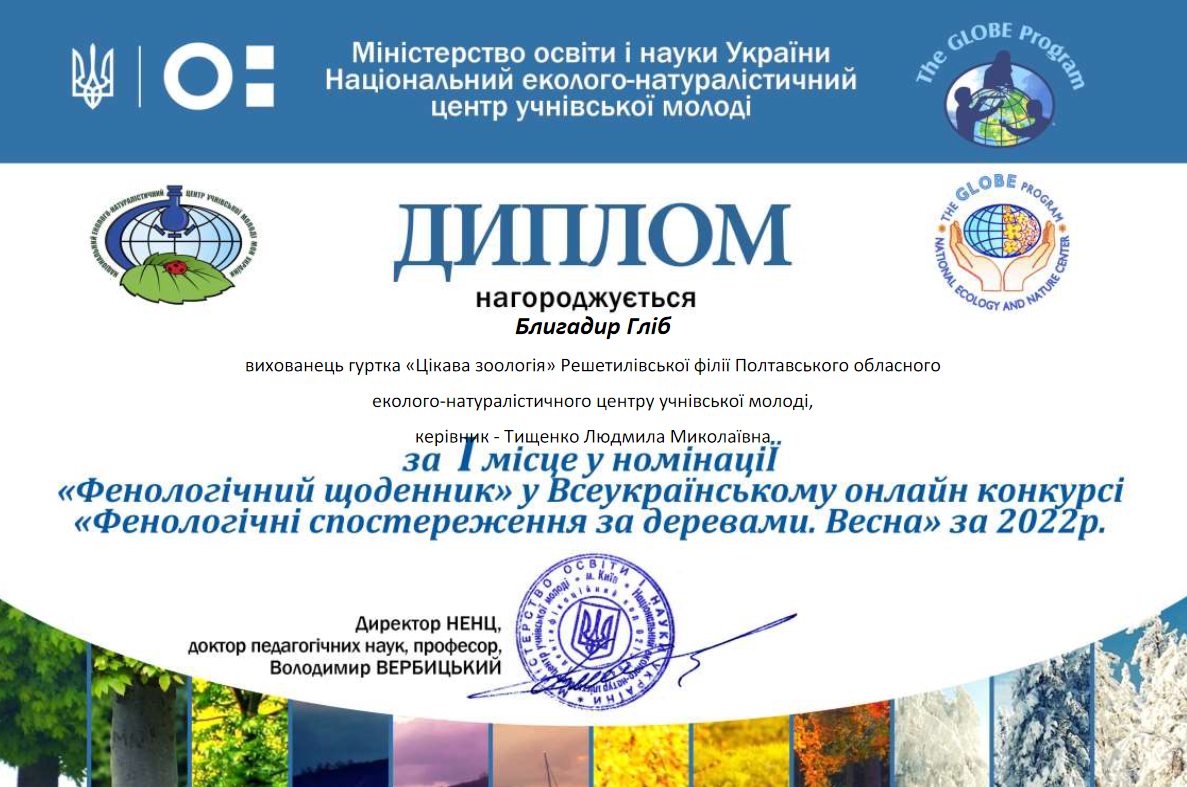 Долучилися до віртуального міжнародного всесвітнього дня води, який проходив в Мілані, Італія, 2022 рік
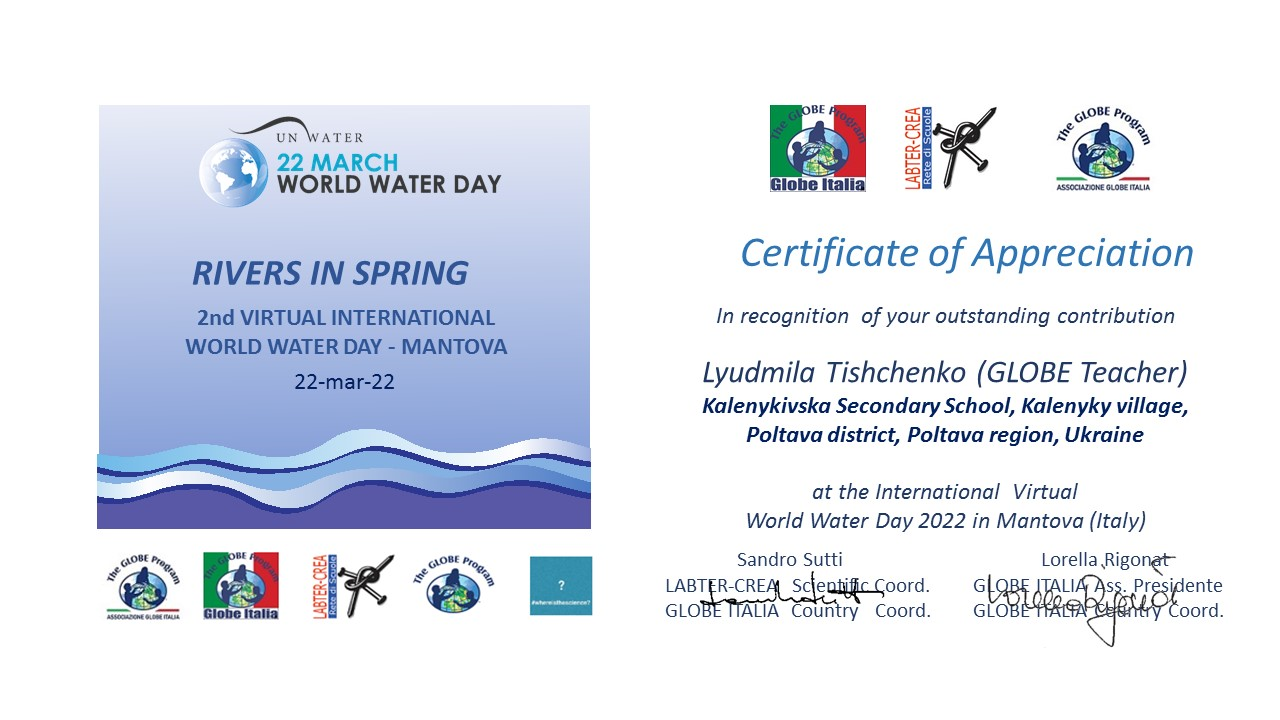 За результатами нашої діяльності навчальний  заклад у 2022 році  отримав відзнаки
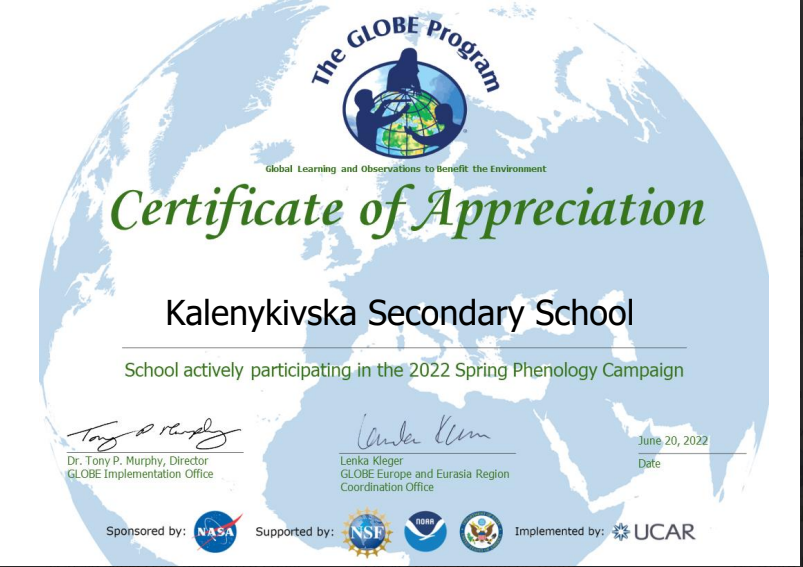 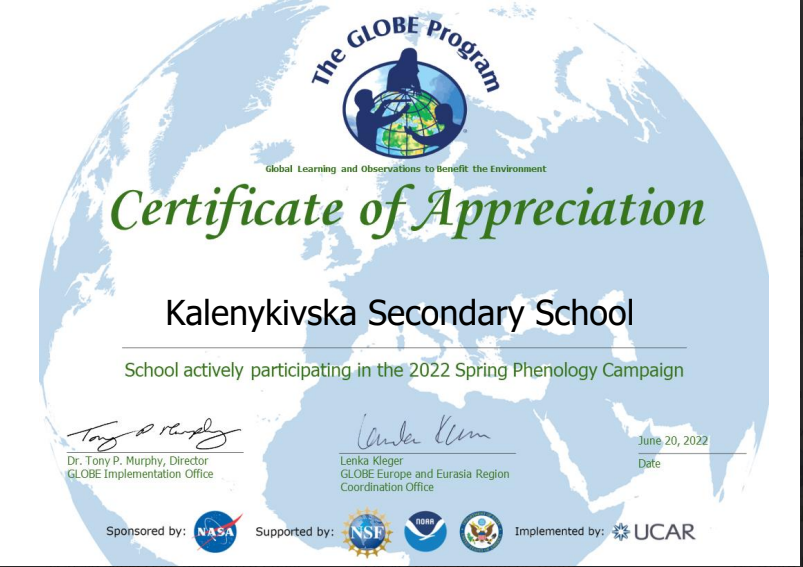 З метою популяризації даної програми учень 6 класу Блигадир Гліб презентував свою роботу «Дослідження по програмі GLOBE» на всеукраїнському конкурсі  експерементально-дослідницьких робіт із природознавства та біології «Юний дослідник» та всеукраїнській інтернет олімпіаді «Крок до знань».
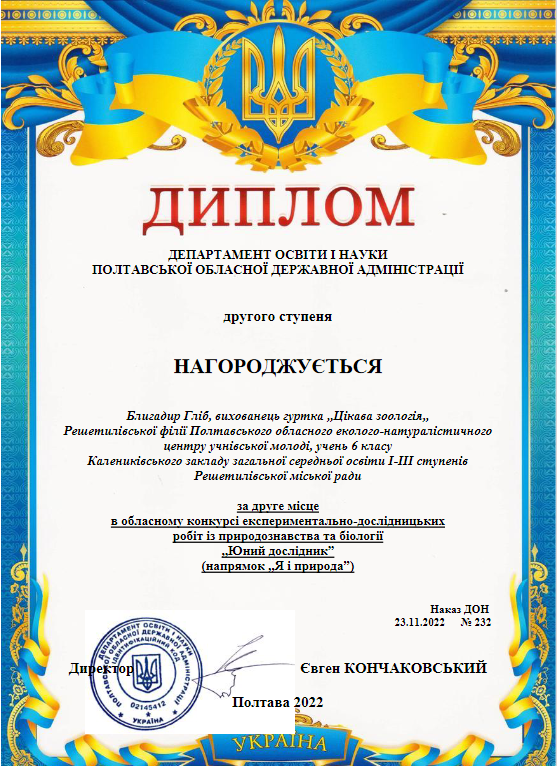 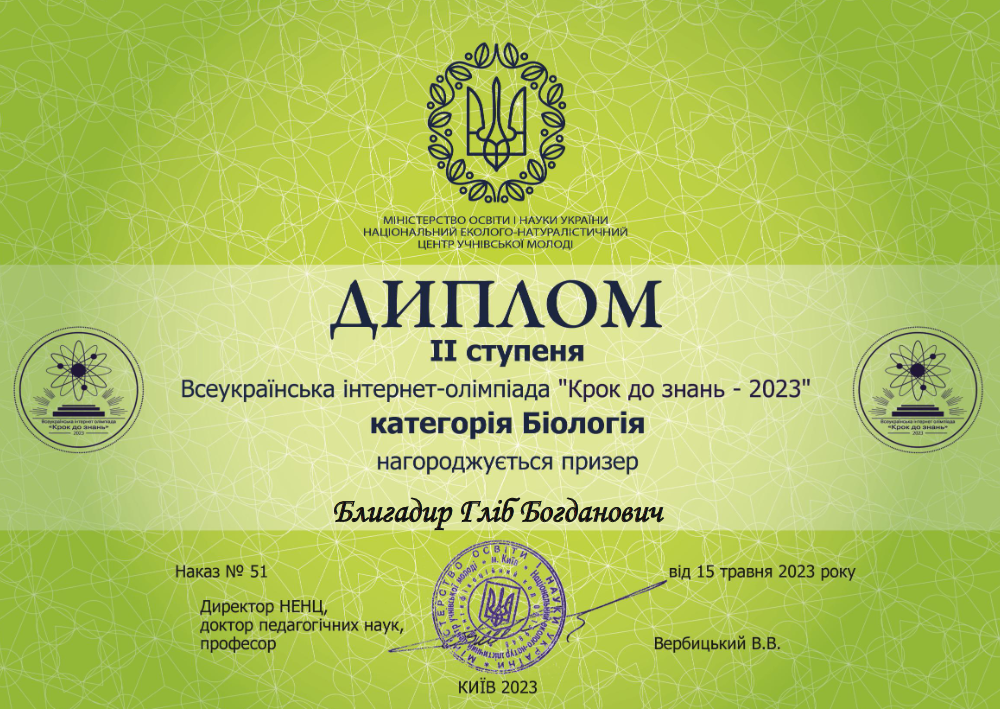 У 2023 року окрім фенологічних спостережень долучилися до Всеукраїнського онлайн фото конкурсу «Україна яблунева 2023»
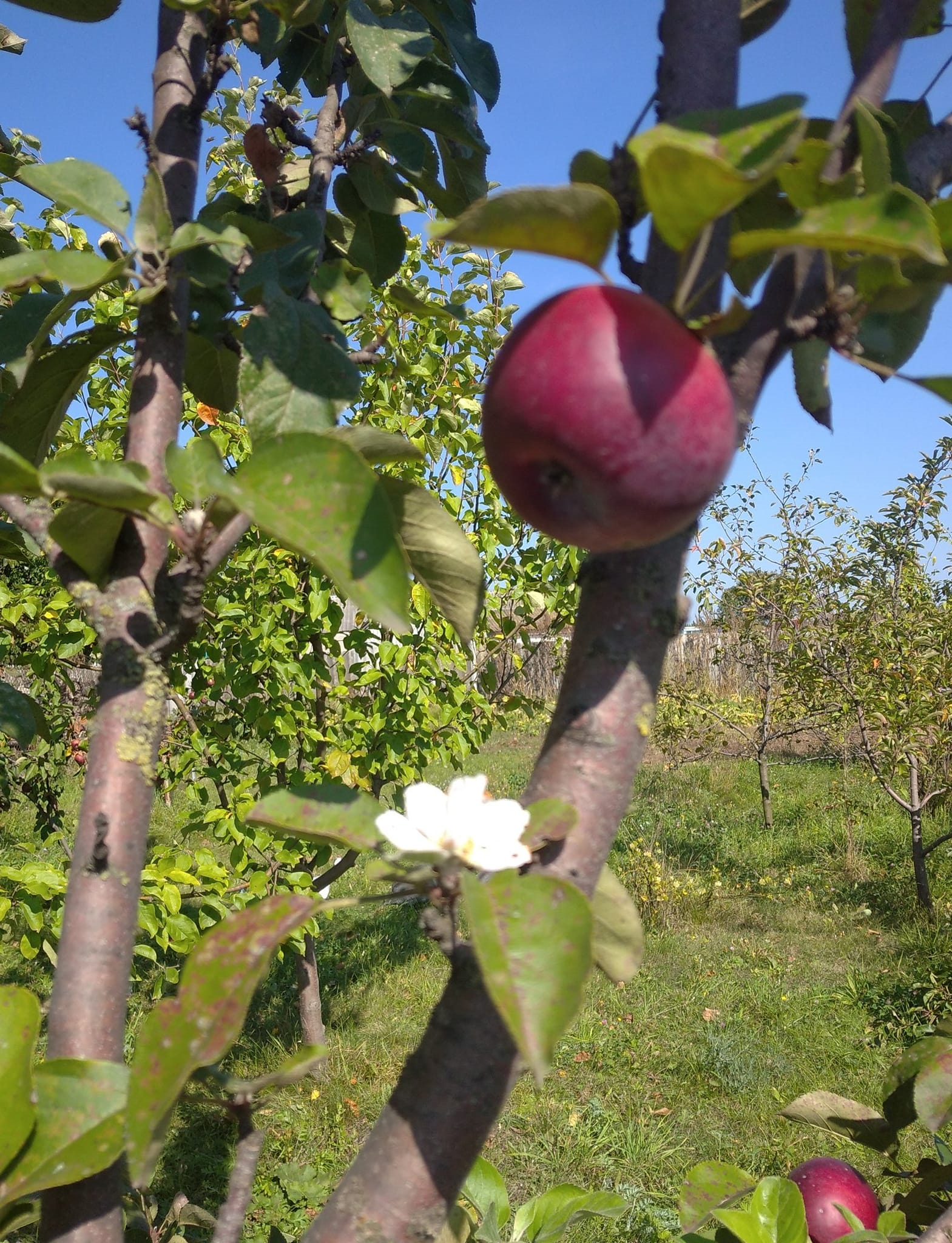 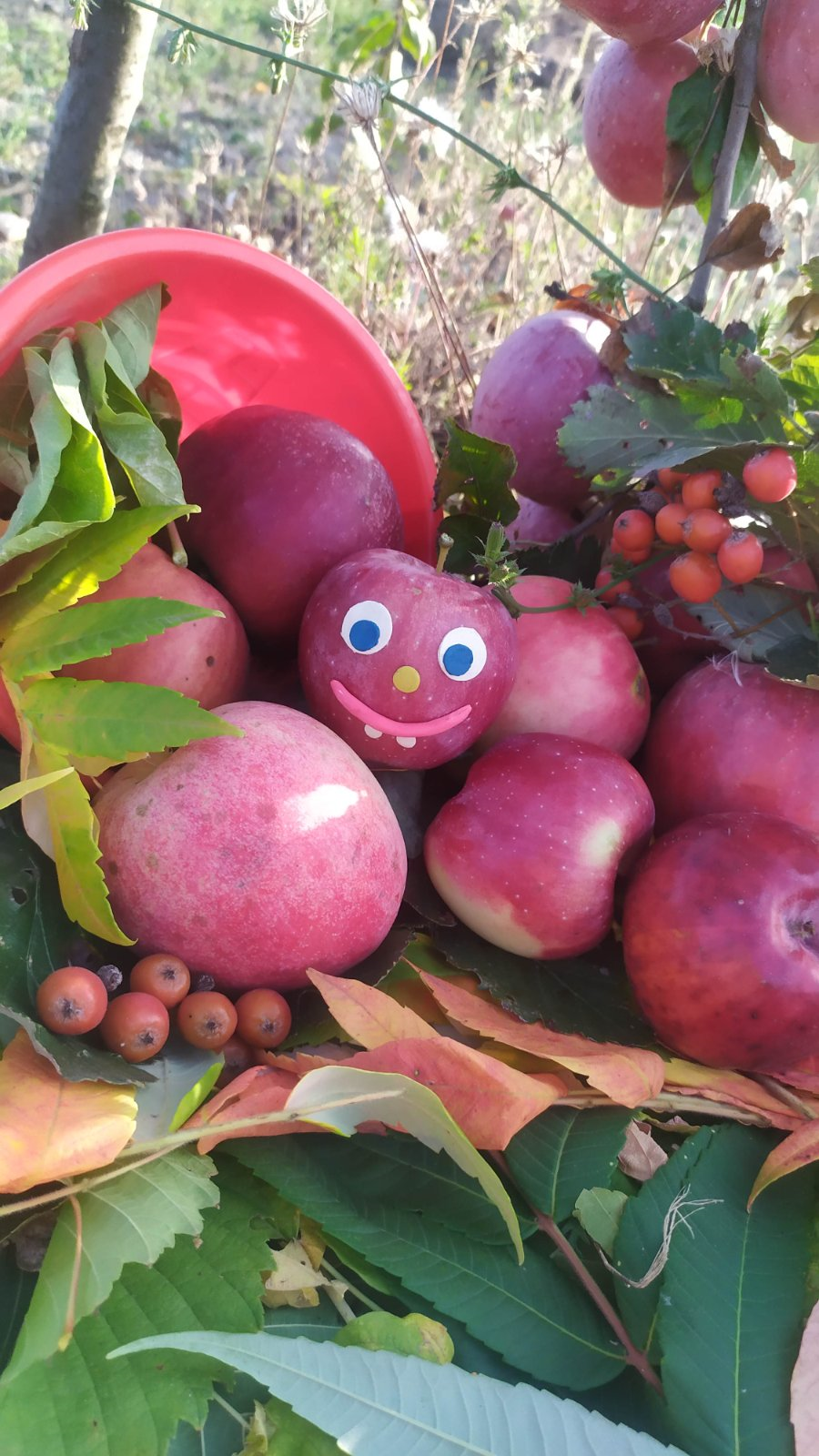 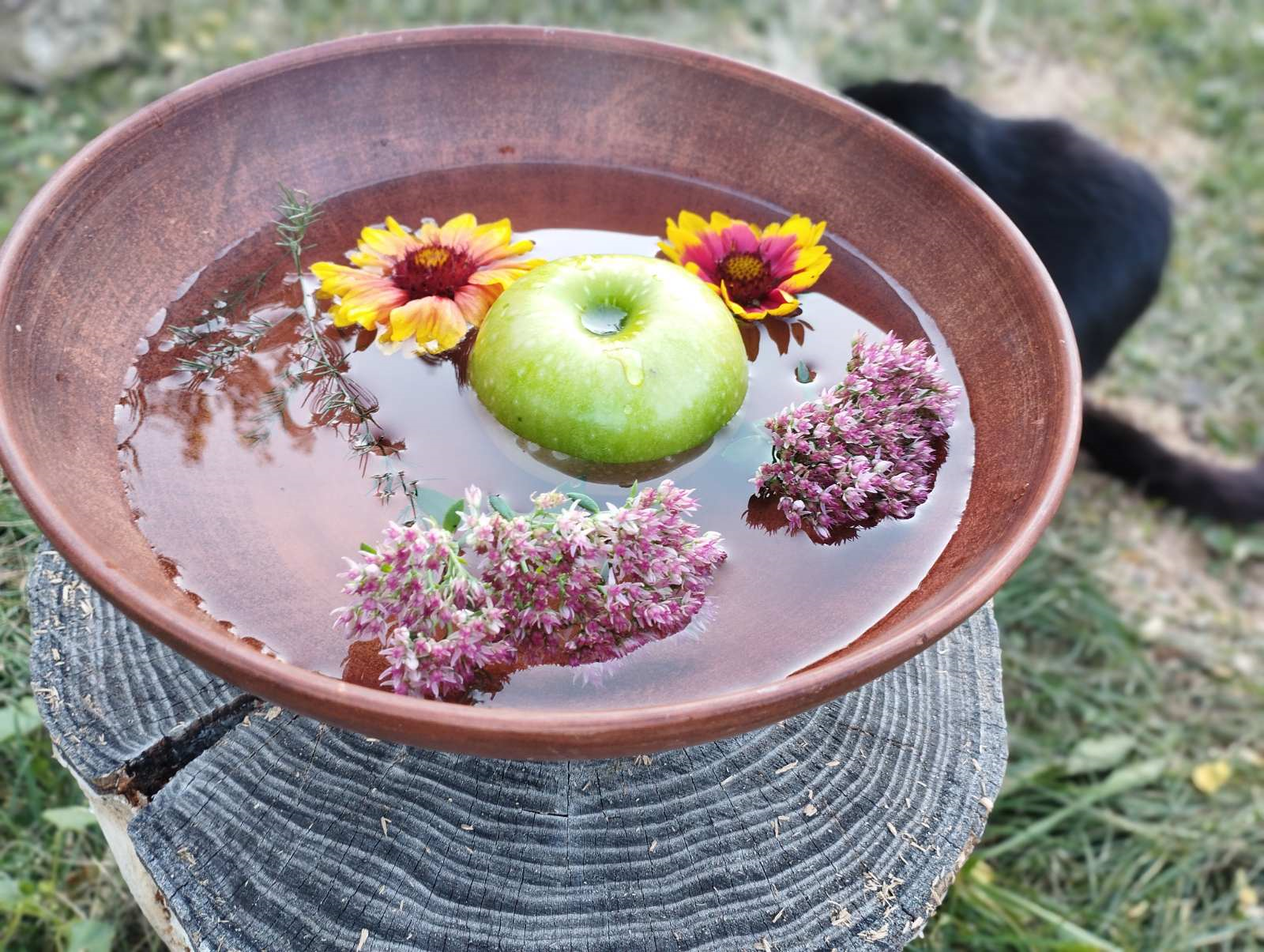 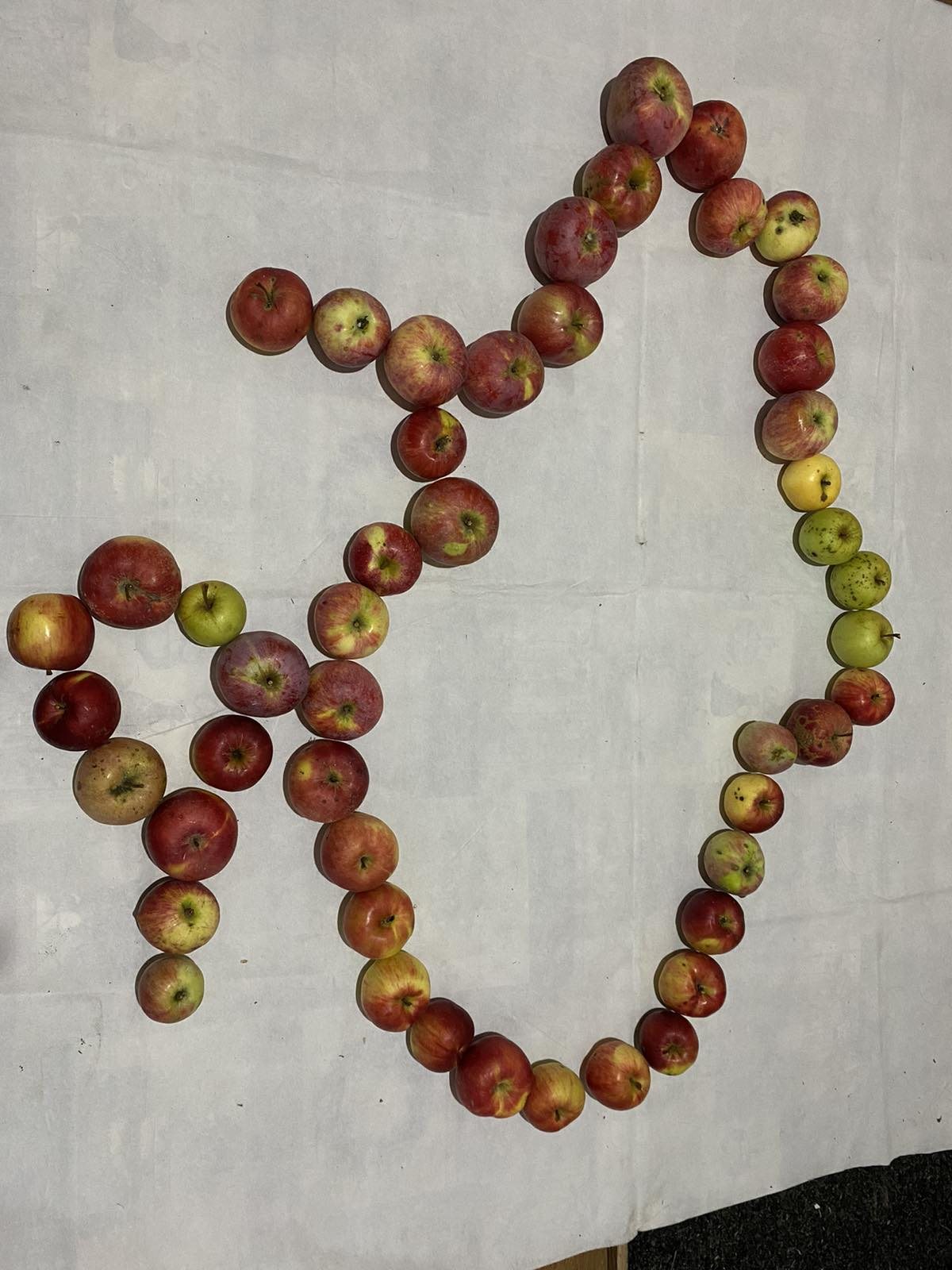 Долучилися до Всеукраїнськогохудожнього конкурсу «Календар GLOBE 2024»
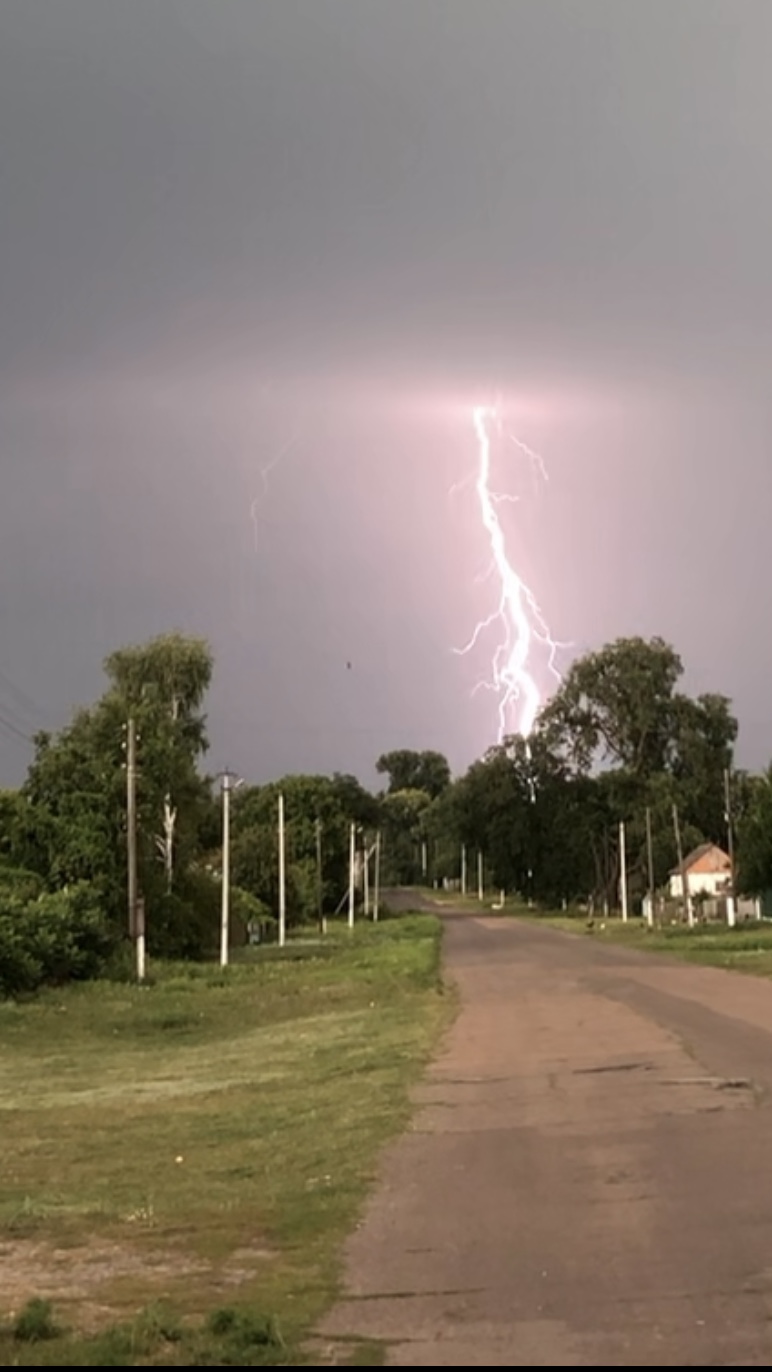 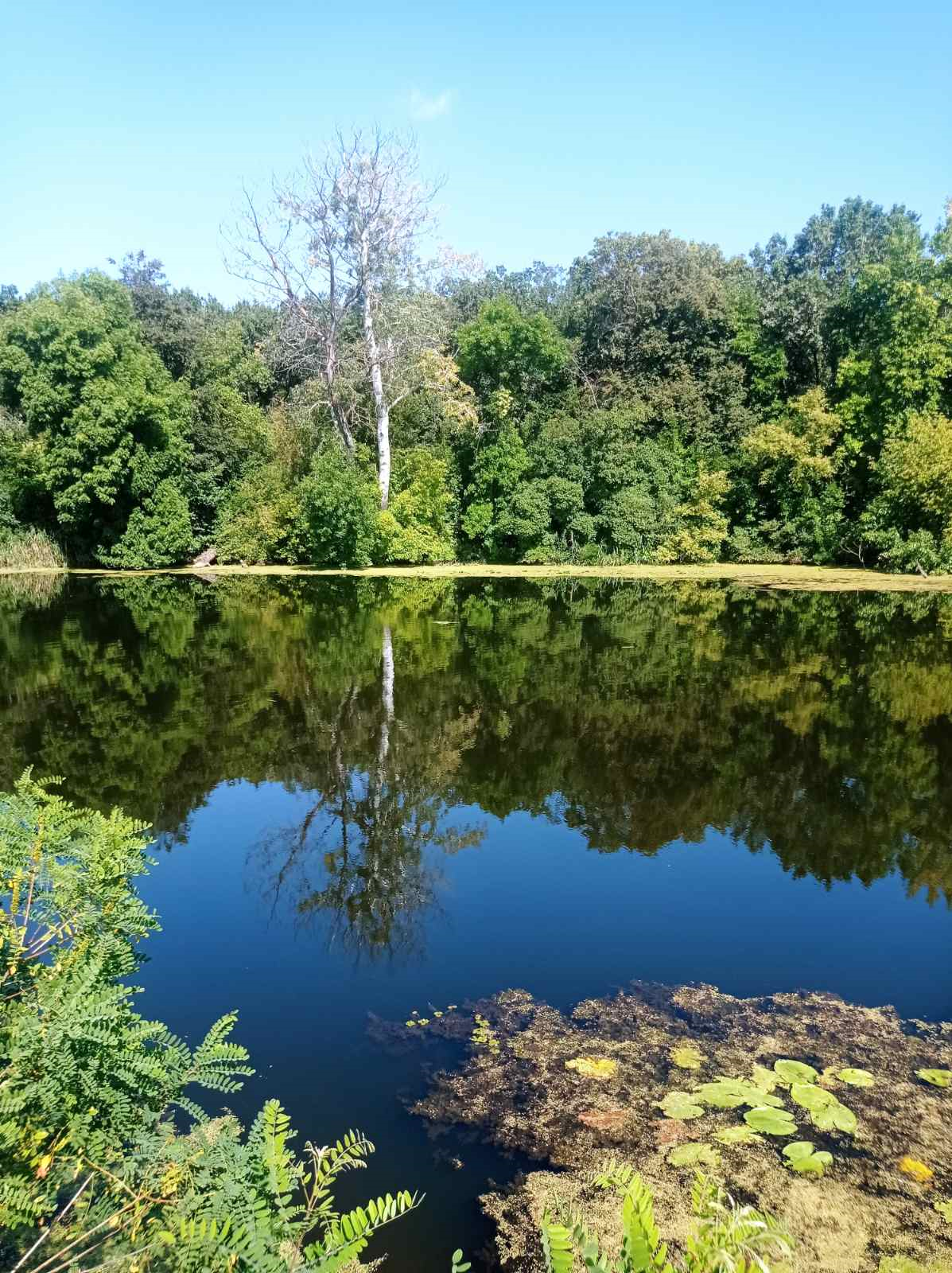 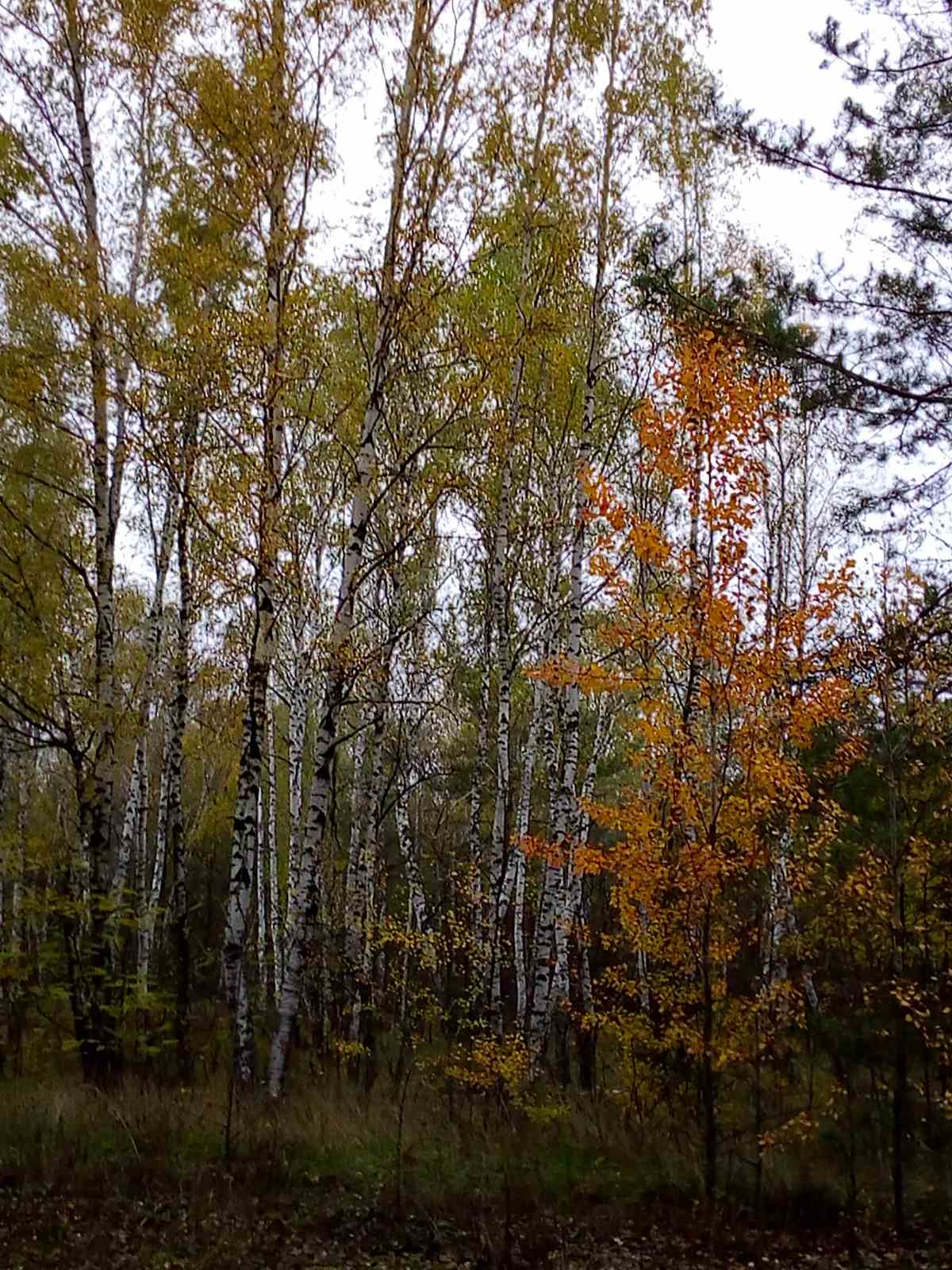 Дякую за увагу і запрошую нових учителів стати учасником GLOBE спільноти та мати можливість реалізувати свій потенціал у цікавих та різноманітних конкурсах